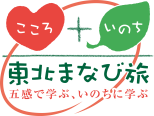 出発地：各地
【工業高校向け】木造建築や四寺廻廊をめぐる（岩手・宮城・山形・新潟）
東北ルートマップ
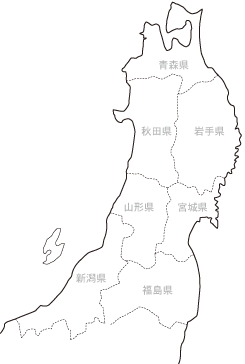 天童温泉
あつみ温泉
松島海岸
（凡例）　・・・：徒歩　 ■□■□：JR　＝＝＝：バス　 ～～～：船舶　－－－：航空機